ГОУ Тверской областной институт усовершенствования учителей Модель внеурочной деятельности в МОУ СОШ №2 п. Спирово филиал с. Выдропужск при реализации ФГОС второго поколения.
Учитель начальных классов 
Высшей категории
Буянова Галина Ивановна

Тверь 2011 г.
«Воспитание должно идти только через совместную деятельность взрослых и детей, детей друг с другом, в которой единственно возможно присвоение детьми ценностей. При этом воспитание принципиально не может быть локализовано или сведено к какому-то одному виду образовательной деятельности, оно должно охватывать и пронизывать собой все виды: учебную и внеурочную деятельность» Д.В. Григорьев Внеурочная деятельность школьников. Методический конструктор
Внеурочная деятельность
Образовательная деятельность, осуществляемая в формах, отличных от классно-урочной, и направленная на достижение планируемых результатов освоения основной образовательной программы начального общего образования.
Цель внеурочной деятельности:
Создание условий для  проявления и развития ребенком своих интересов на основе свободного выбора, постижения духовно-нравственных ценностей и  культурных традиций.
Задачи
обеспечить благоприятную адаптацию ребенка в школе; 
оптимизировать учебную нагрузку обучающихся; 
улучшить условия для развития ребенка; 
учесть возрастные и индивидуальные особенности обучающихся.
Проблемы:
в сельской местности отсутствие учреждений социальной сферы, которые можно было бы привлечь к организации дополнительного образования;
трудности в составлении программ внеурочной деятельности
отсутствие  материально-технических условий;
проблемы финансового обеспечения
Направления:
спортивно-оздоровительное - предназначено для оздоровительной работы с детьми, проявляющими интерес к физической культуре и спорту;
научно-познавательное - для раскрытия и реализации познавательных способностей обучающихся;
художественно-эстетическое - даёт возможность детям проявить себя, творчески раскрыться в области различных видов искусства (ИЗО, музыка, хореография, театр и др.)  
проектная деятельность.
Принципы:
соответствие возрастным особенностям обучающихся, преемственность с технологиями учебной деятельности;
опора на традиции и положительный опыт организации внеурочной деятельности в школе;
опора на ценности воспитательной системы школы;
свободный выбор на основе личных интересов и склонностей ребенка.
Здоровьесберегающие требования к осуществлению внеурочной деятельности:
форма проведения занятий отличная от урока;
соблюдение динамической паузы между учебными занятиями по расписанию и внеурочной деятельностью в школе.
Кружок   «Спортивные игры»
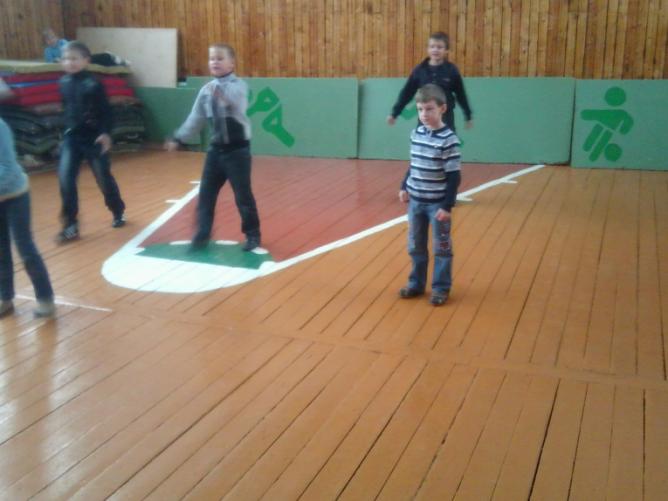 Кружок «Умелые руки»
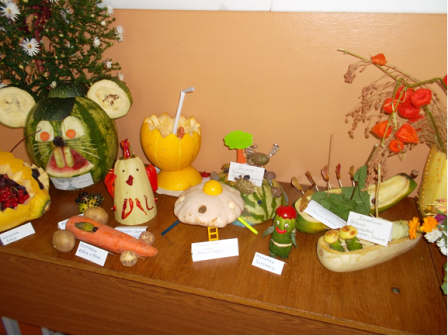 Кружок «Занимательная информатика»
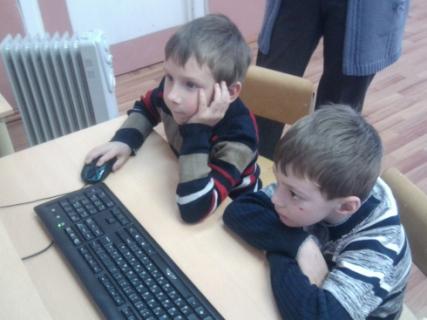 Театральный кружок «Фантазия»
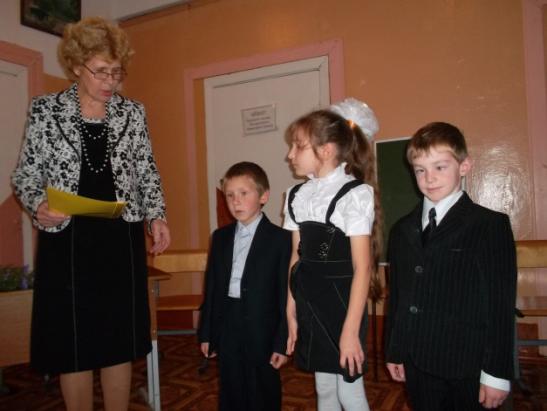 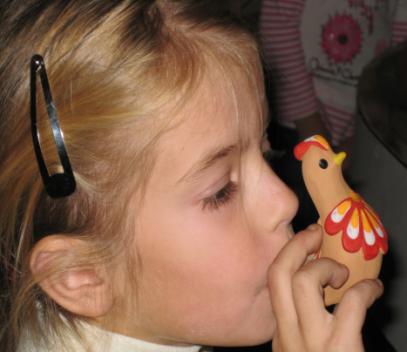 Расписание кружков в 1 классе 2011 – 2012 учебный  год
Школьный музей
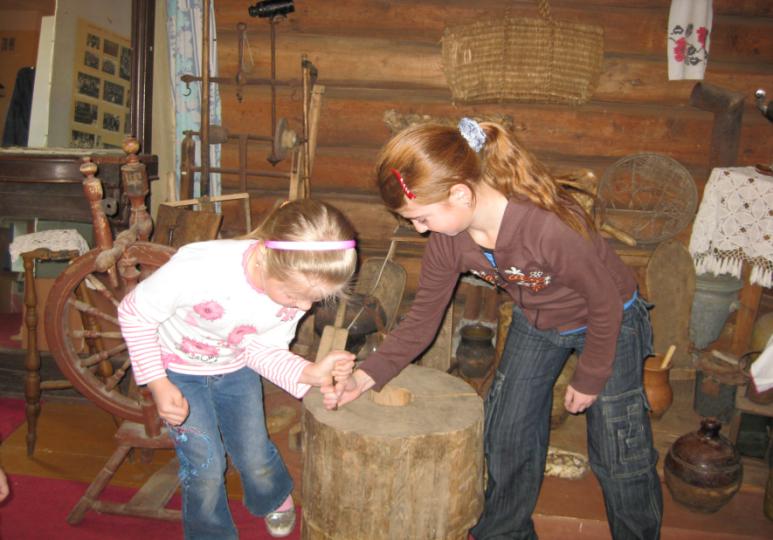 Формы работы  внеурочной деятельности.
«Портрет выпускника начальной школы»
любящий свой народ, свой край и свою Родину; 
уважающий и принимающий ценности семьи и общества;
любознательный, активно и заинтересованно познающий мир;
владеющий основами умения учиться, способный к организации собственной деятельности; 
готовый самостоятельно действовать и отвечать за свои поступки перед семьей и обществом; 
доброжелательный, умеющий слушать и слышать собеседника,    обосновывать свою позицию, высказывать свое мнение; 
выполняющий правила здорового и безопасного для себя и окружающих образа жизни.
Благодарю за внимание !